Sampling process
1
Sampling process
Fig.1
2
Sampling
3
Sampling types
There are three sampling types available, these are 
Ideal sampling
Natural sampling
Flat top sampling
4
Ideal sampling
In ideal sampling the analog signal is multiplied by a delta comb functions as shown in Fig. 2
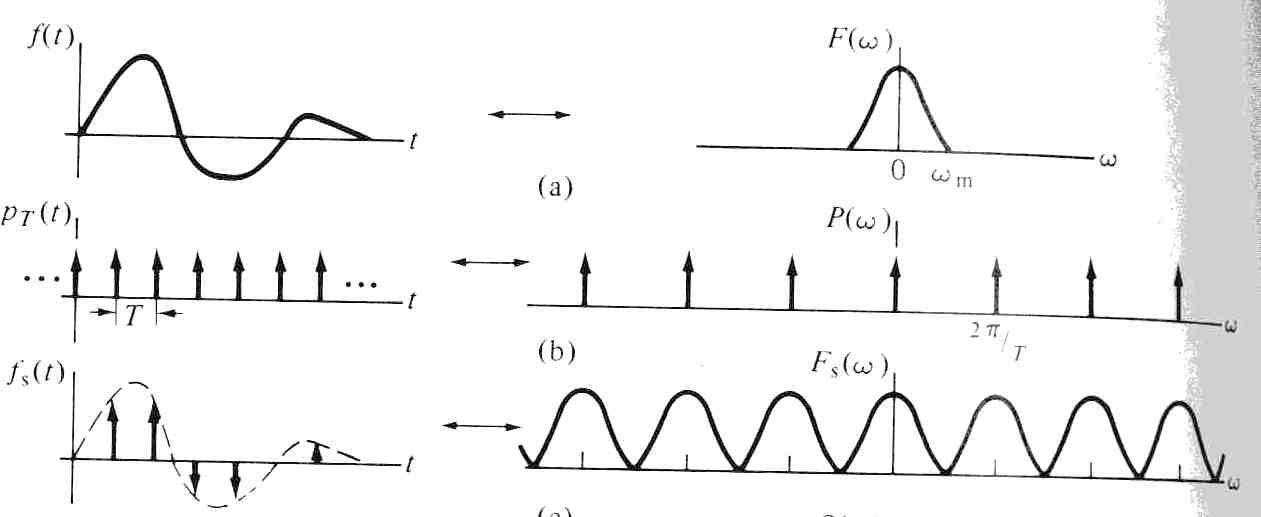 Fig.2
5
Ideal sampling
Ideal sampling is used to explain the main concept of sampling theoretically
In practical life Ideal sampling can not be achieved, because there is no practical circuit which generates exact delta comb function
6
Mathematical representation of ideal sampling
7
Sampling
8
Recovering the message signal from the sampled signal
9
Effects of changing the sampling rate
10
Aliasing effect
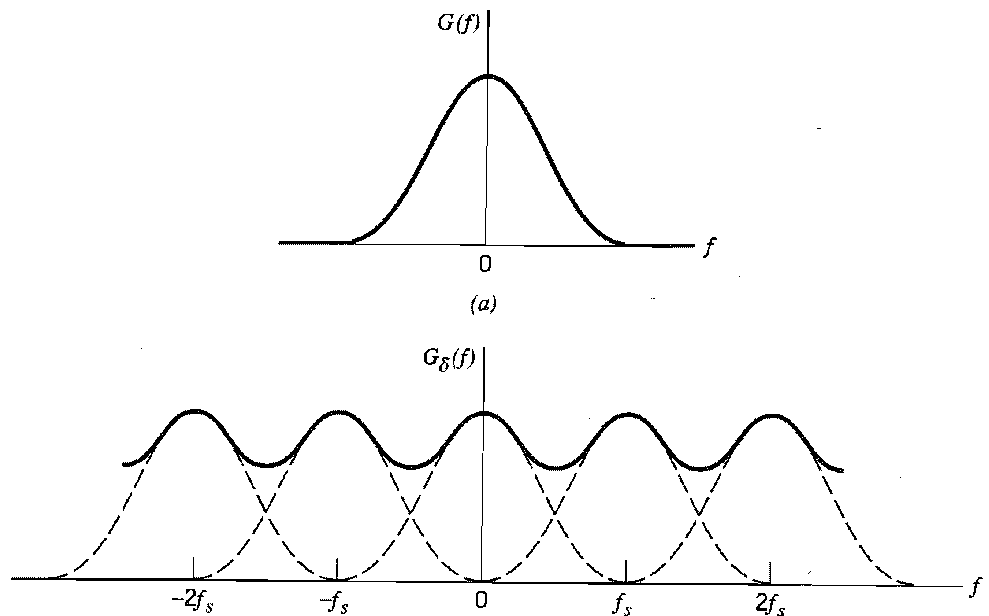 Fig. 3
11
Time limited signals and anti aliasing filtering
In real life applications there are some signals which are time limited such as rectangular or triangular pulses
Those signals will have an infinite spectral components when analyzed using Fourier analysis
Those signal will suffer from aliasing since the sampling frequency should be infinite in order to avoid aliasing
12
Time limited signals and anti aliasing filtering
This means the sampling frequency would not be practical
In order to limit the bandwidth of the time limited signal, a LPF filter is used
This filter is know as anti alias filter
13
Natural sampling
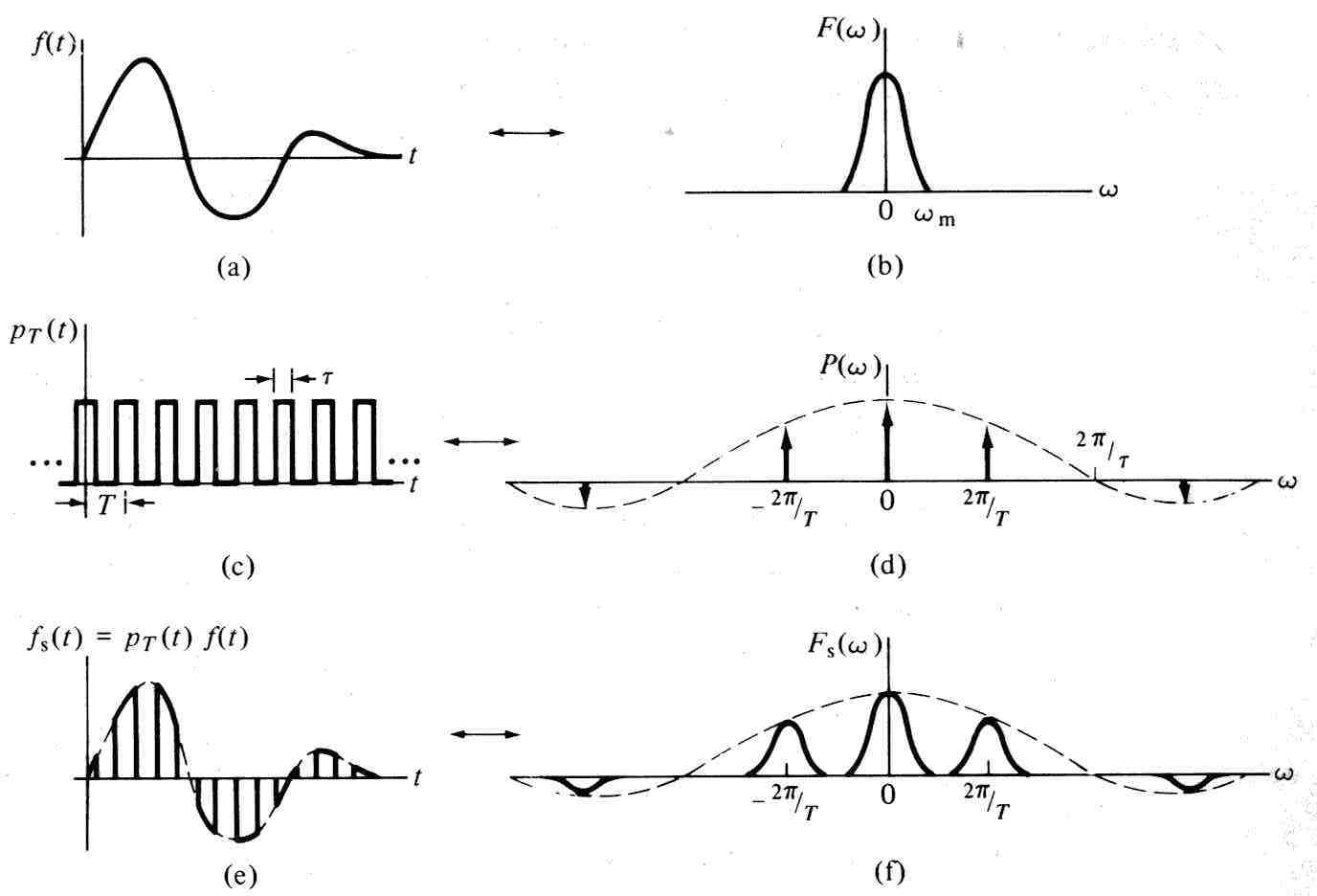 14
Natural sampling
15
As we have did in the ideal sampling, the original information signal can be recovered from the naturally sample version by using a LPF
16
Generation of Natural Sampling
The circuit used to generate natural sampling is shown Below
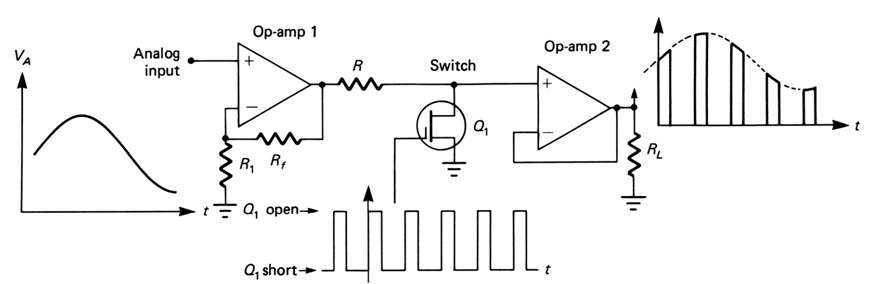 17
Generation of Natural Sampling
The FET in the is the switch used as a sampling gate
When the FET is on, the analog voltage is shorted to ground; when off, the FET is essentially open, so that the analog signal sample appears at the output 
Op-amp 1 is a noninverting amplifier that isolates the analog input channel from the switching function
18
Generation of Natural Sampling
Op-amp 2 is a high input-impedance voltage follower capable of driving low-impedance loads (high “fanout”).
The resistor R is used to limit the output current of op-amp 1 when the FET is “on” and provides a voltage division with rd of the FET. (rd, the drain-to-source resistance, is low but not zero)
19
Pulse amplitude modulation PAM (flat top) sampling
In flat top (PAM) sampling the amplitude of a train of constant width pulses is varied in proportion to the sample values of the modulating signal as shown below
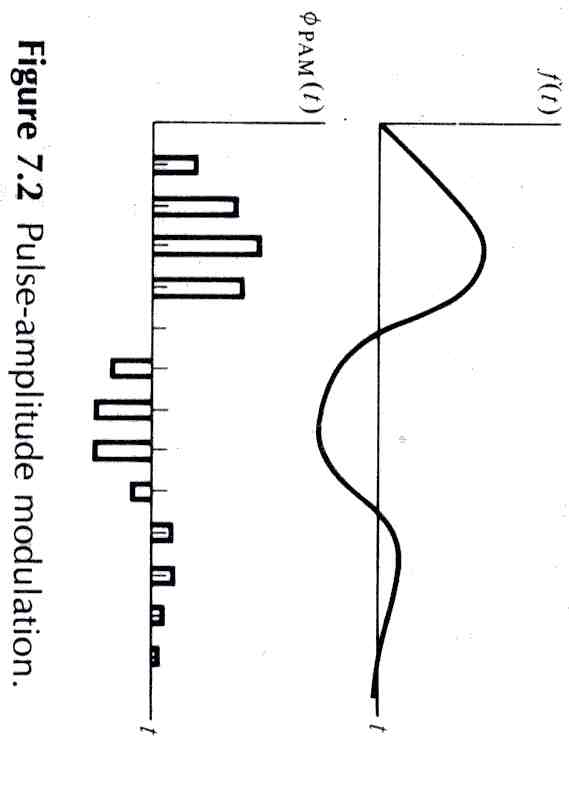 20
Pulse amplitude modulation PAM (flat top) sampling
In PAM, the pulse tops are flat
The generation of PAM signals can be viewed as shown below
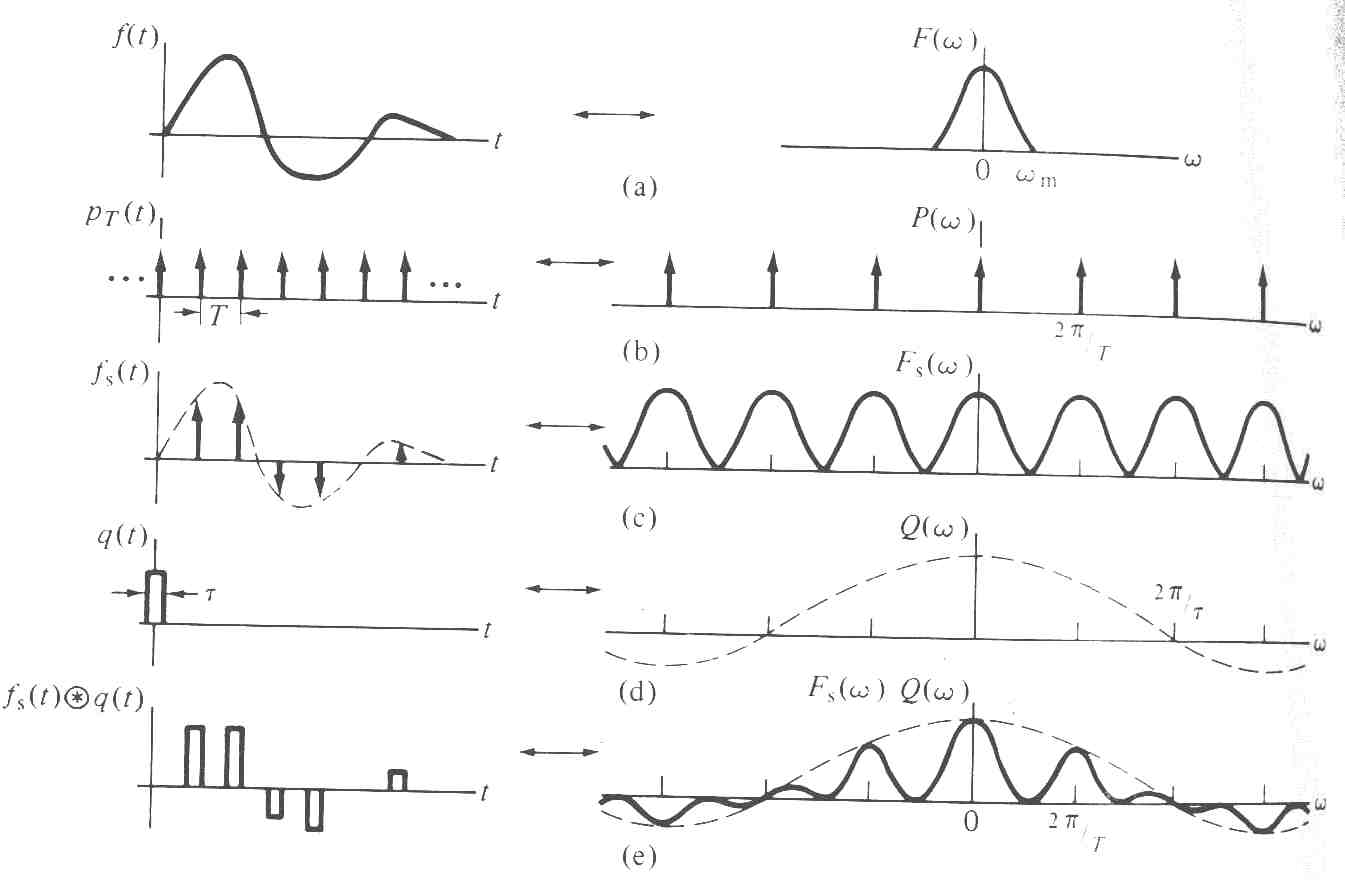 21
Pulse amplitude modulation PAM (flat top) sampling
22
Pulse amplitude modulation PAM (flat top) sampling
23
Pulse amplitude modulation PAM (flat top) sampling
24
Pulse amplitude modulation PAM (flat top) sampling
25
Pulse amplitude modulation PAM (flat top) sampling
26
Recovering of f(t) from the PAM samples
27
Why PAM is so common in communication although it generates spectral distortion
The reasons for using flat top sampling in communications are
The shape of the pulse is not important to convey the information
The rectangular pulse is an in easy shape to generate
28
Why PAM is so common in communication although it generates spectral distortion
When signals are transmitted over long distances repeaters are used. If the pulse shape is used to convey the information then repeaters must amplify the signal and therefore increase the amount of noise in the system. However if the repeaters regenerate the signal rather than amplifying it then no extra noise components will be added and the signal to noise ratio became better for PAM system compared with natural sampling
29
Generation of flat top samples
Falt top sampling can be generated by a circuit know as sample and hold circuit shown below
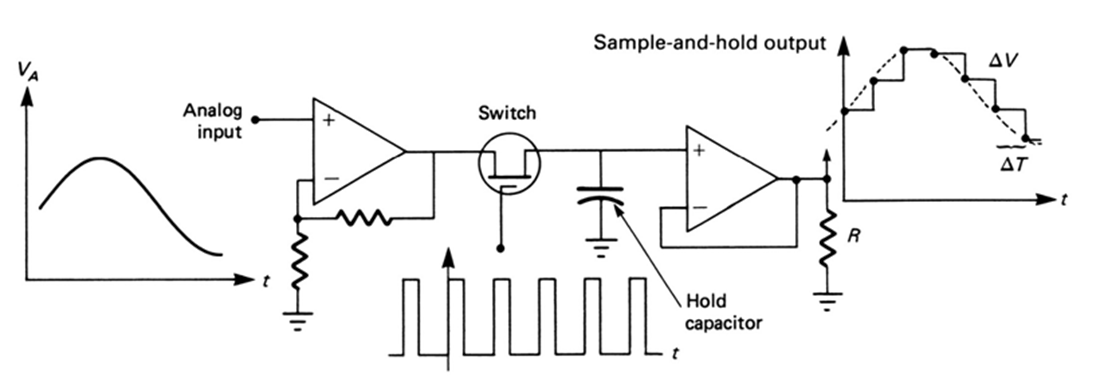 30
Generation of flat top samples
As seen in Figure, the instantaneous amplitude of the analog (voice) signal is held as a constant charge on a capacitor for the duration of the sampling period Ts
31
Pulse width and pulse position modulation
32
Pulse width and pulse position modulation
In pulse width modulation (PWM), the width of each pulse is made directly proportional to the amplitude of the information signal
In pulse position modulation, constant-width pulses are used, and the position or time of occurrence of each pulse from some reference time is made directly proportional to the amplitude of the information signal
PWM and PPM are compared and contrasted to PAM in Figure.
33
Generation of PWM
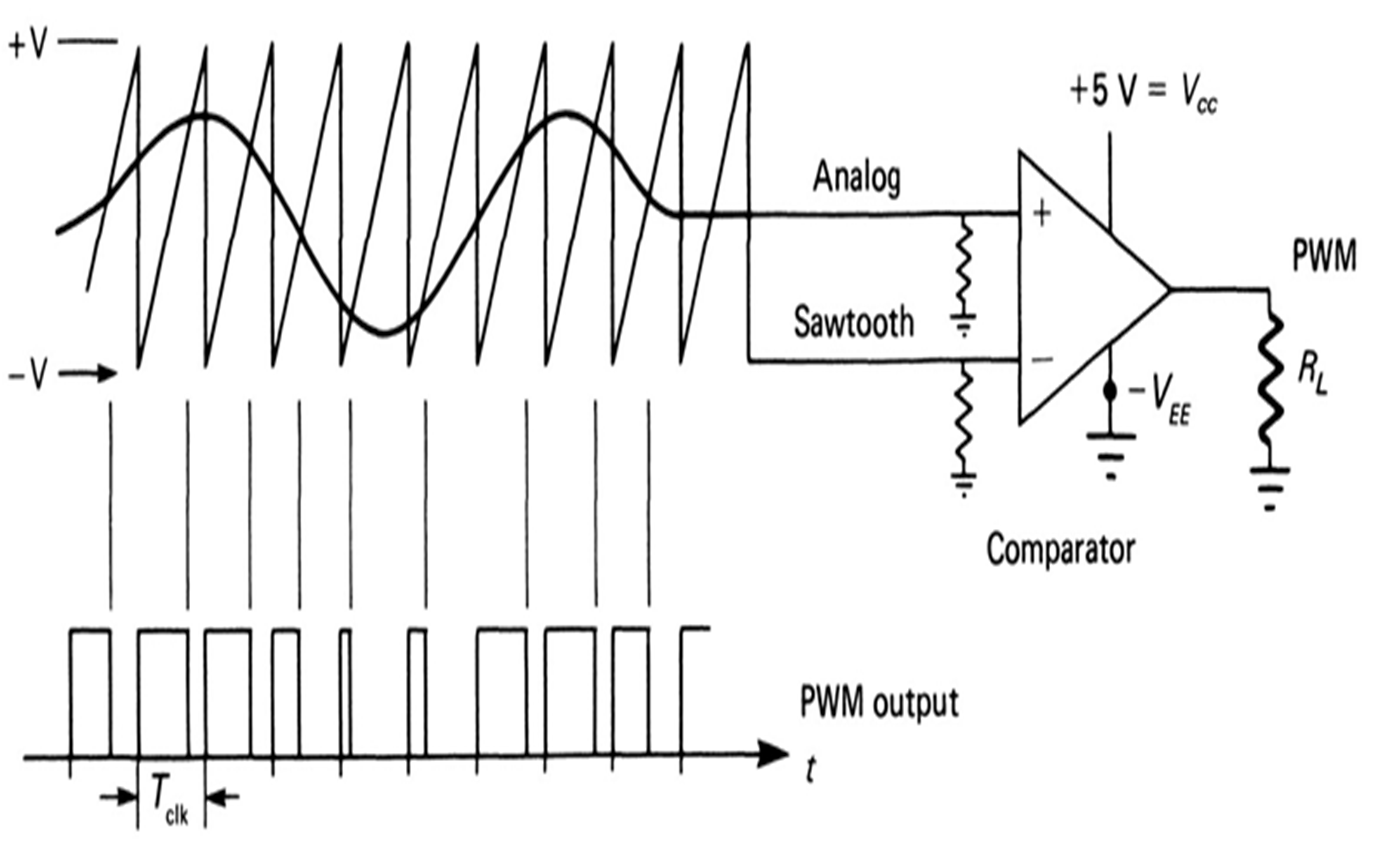 34
Generation of PPM
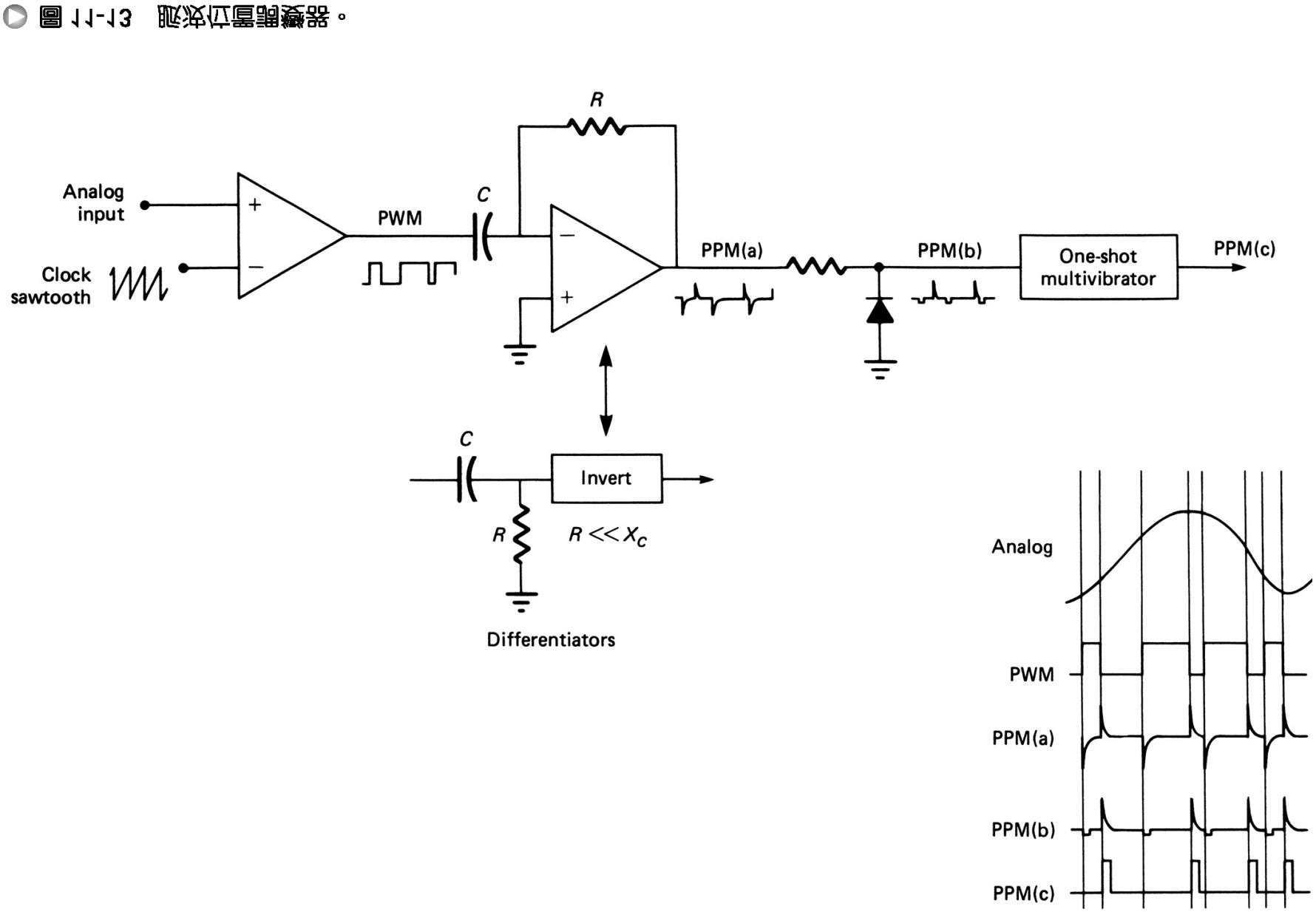 35
Sampling example
36
37